Coastal Texas Water Resources II
Using NASA Earth Observations to Assess the Health of the Laguna Madre through Land Cover Mapping and Thermal Analysis
Elaina Gonsoroski (Project Lead)
Vishal Arya
Jennifer Boyd
[Speaker Notes: We will add a script including sources for all of these images for the final draft]
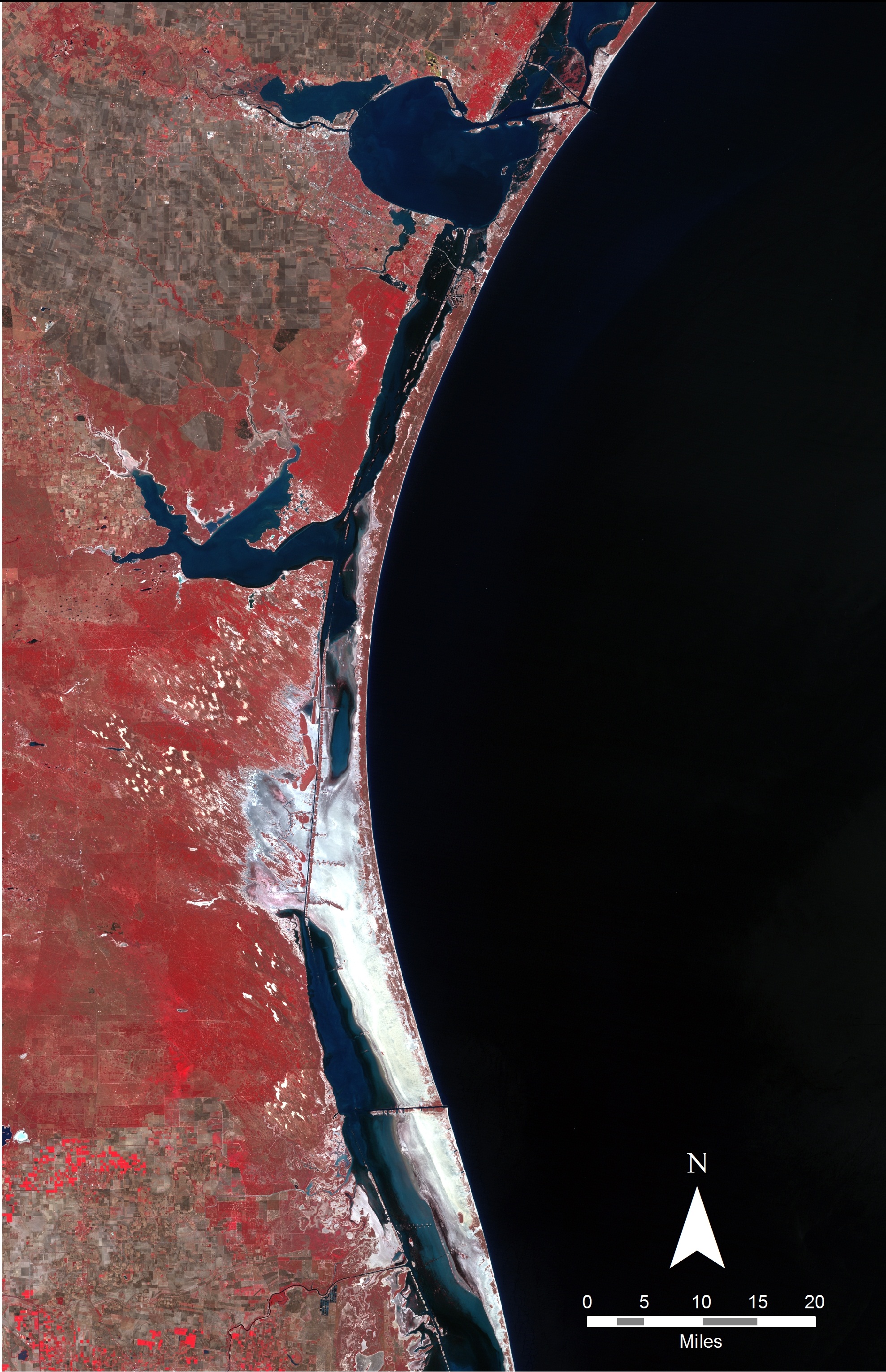 The Laguna Madre
Hypersaline estuary within Padre Island National Seashore

Habitat for numerous protected species

Study period: 1984-2000
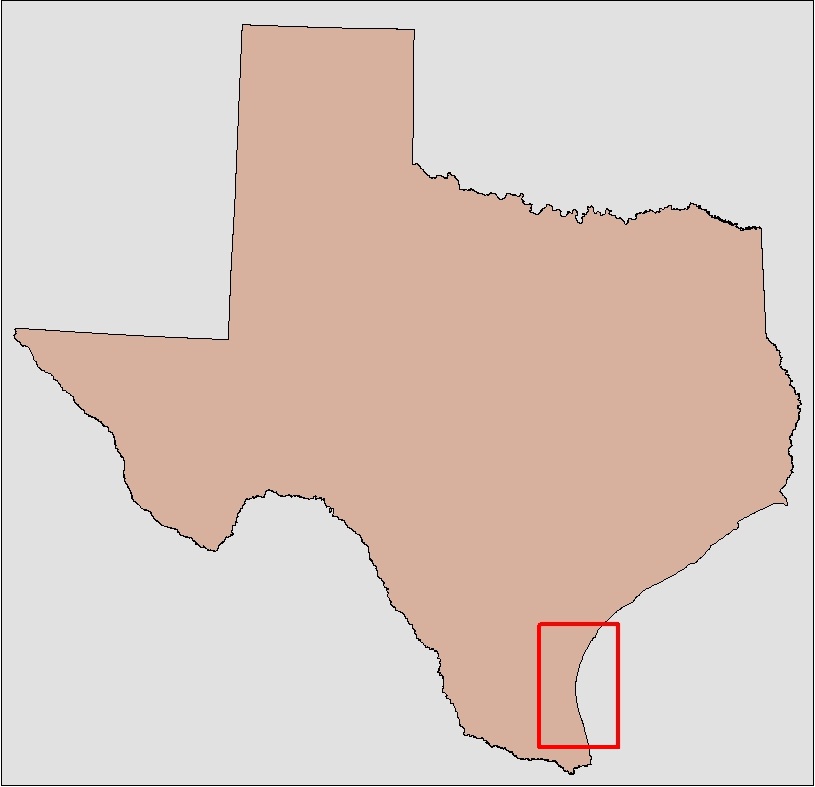 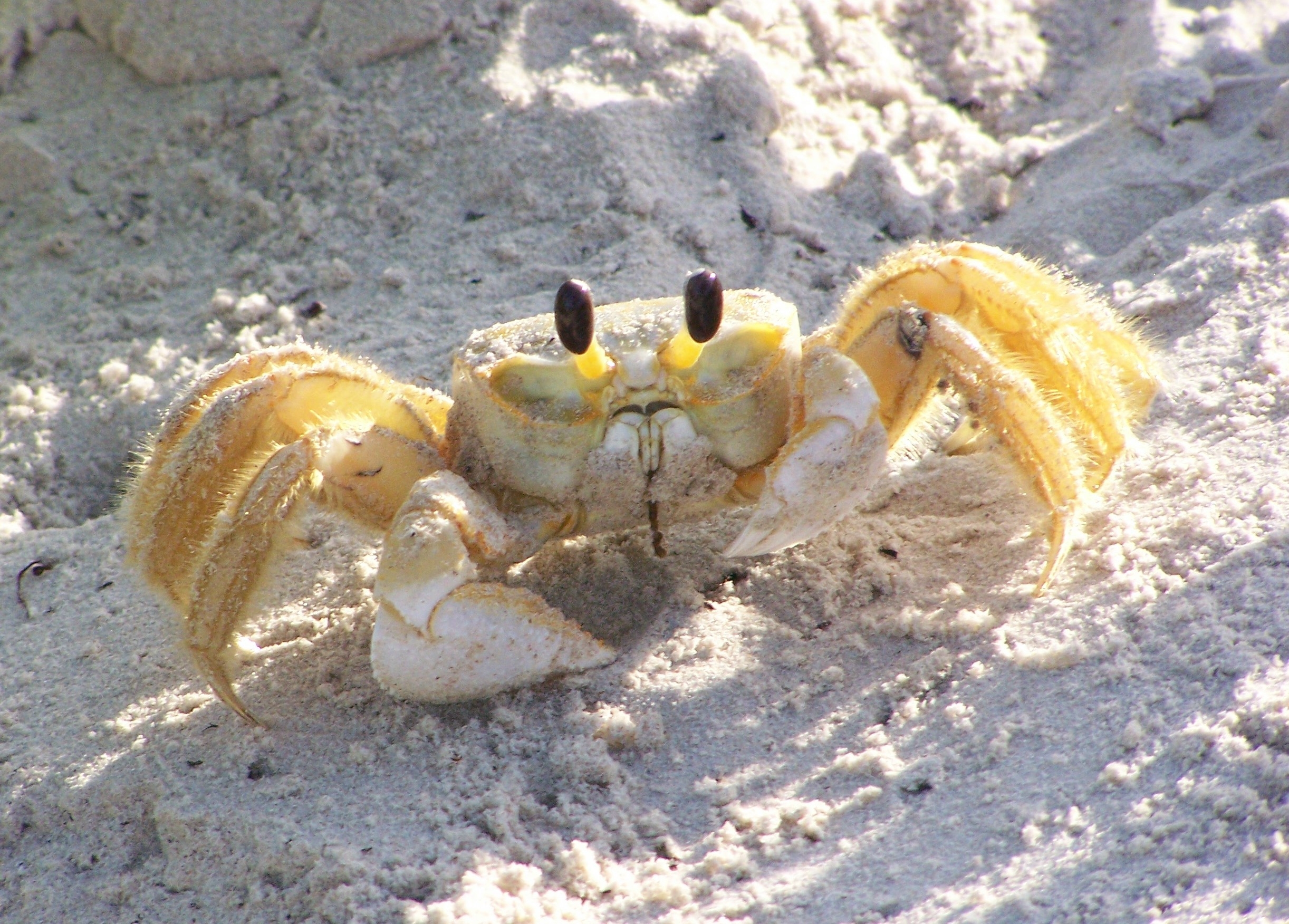 Community Concerns
Increasing salinity of Laguna Madre

Surrounding lands privately owned

Proliferation in spatial extent of honey mesquite tree
Ghost Crab (Image Credit: National Park Service)
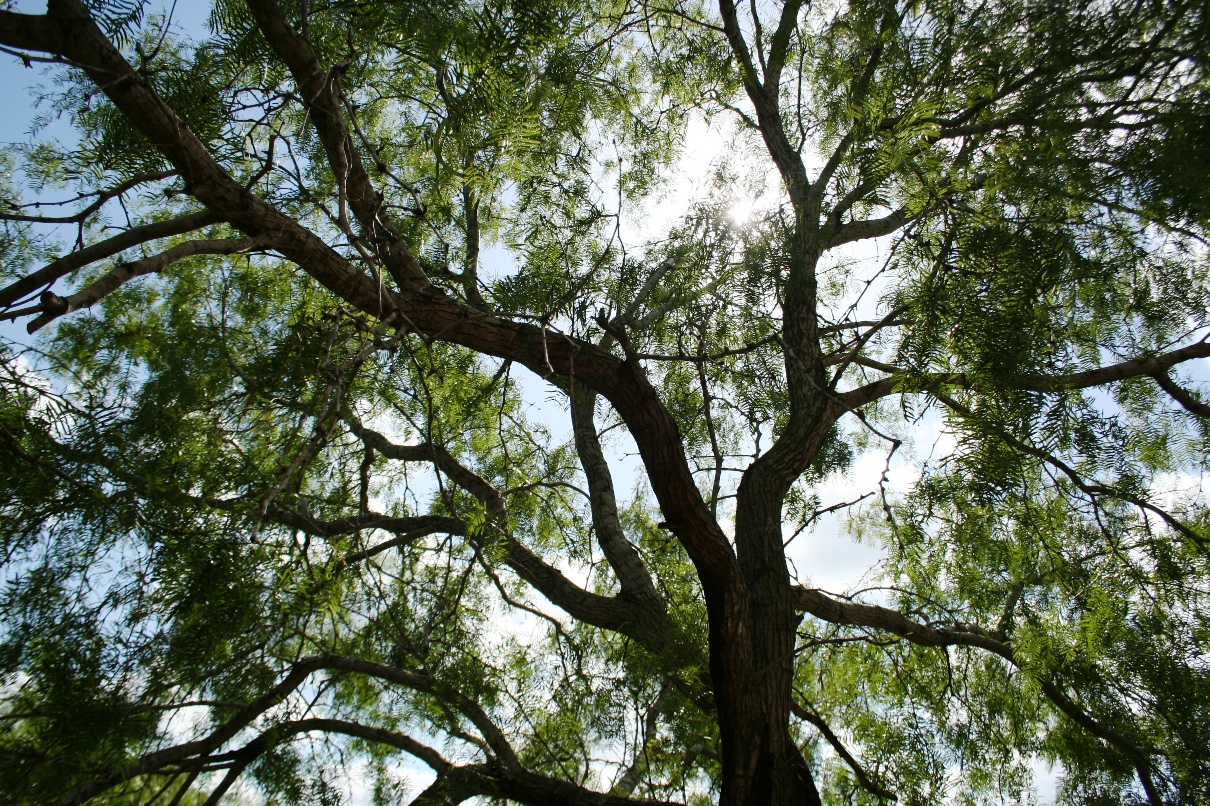 Honey Mesquite Tree( Image credit: National Park Service)
Objectives
Investigate relationship between Laguna Madre and honey mesquite trees

Identify areas of fresh groundwater inflow to the lagoon

Forecast future expansion of mesquite trees

Develop a systematic method to study relationships

Automate process
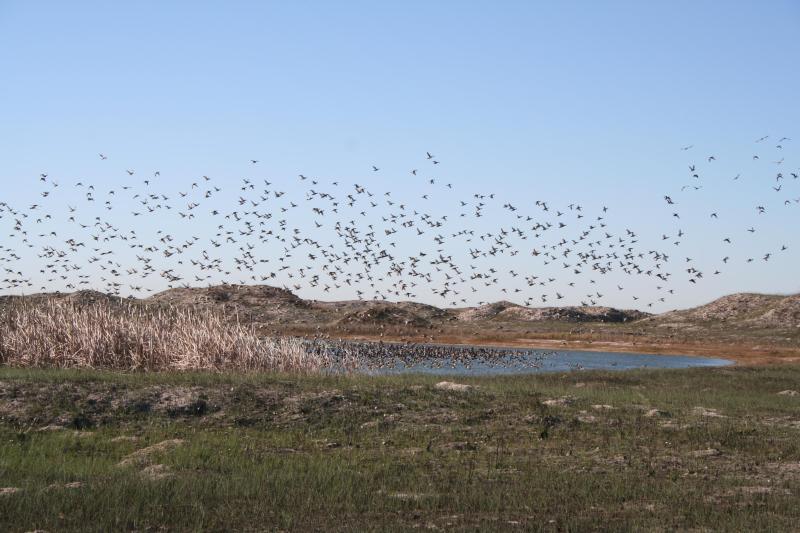 Redhead ducks over Padre Island (Image credit: National Park Service)
[Speaker Notes: These notes should be thorough enough for someone not familiar with the project to clearly present the material.

Image Source: http://commons.wikimedia.org/wiki/File:Claude_Monet_-_The_Magpie_-_Google_Art_Project.jpg]
NASA Earth Observations Data
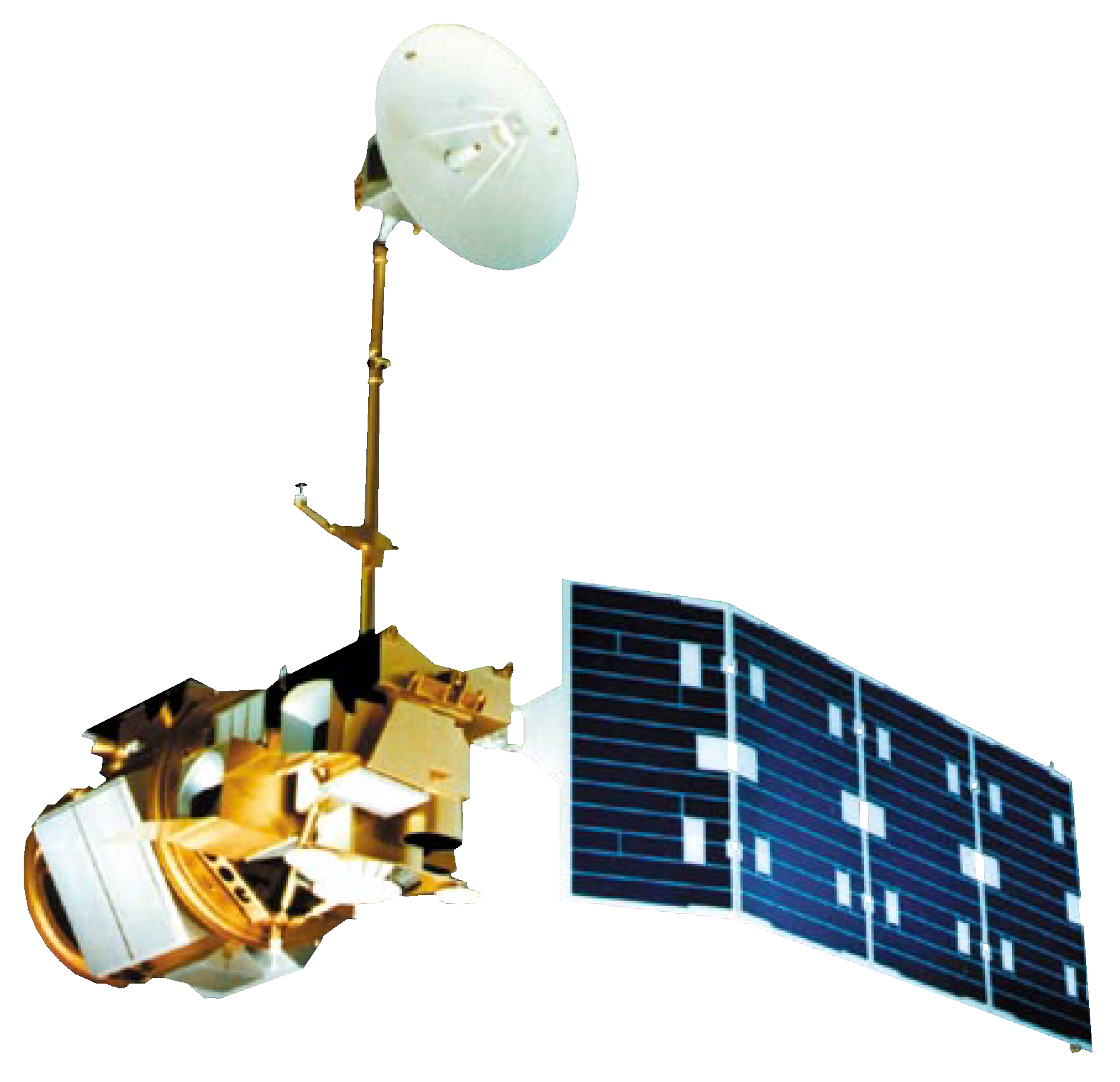 Landsat 5 (TM)
Precipitation Data
Ancillary Datasets
Models
In situ precipitation Data
PRISM Climate Group
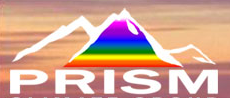 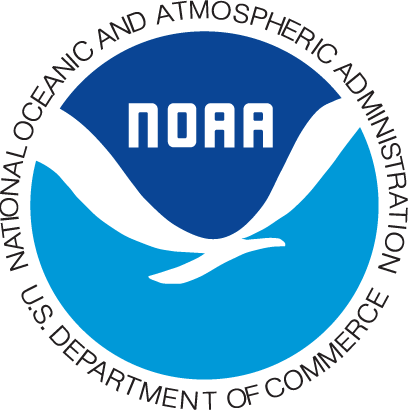 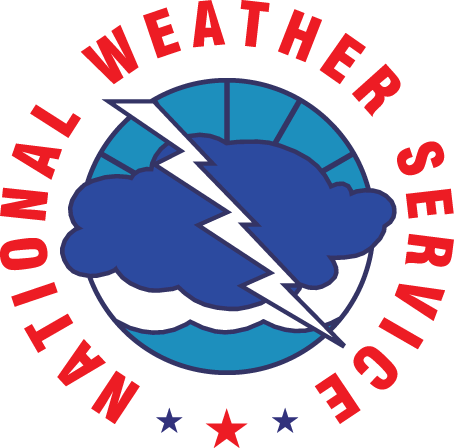 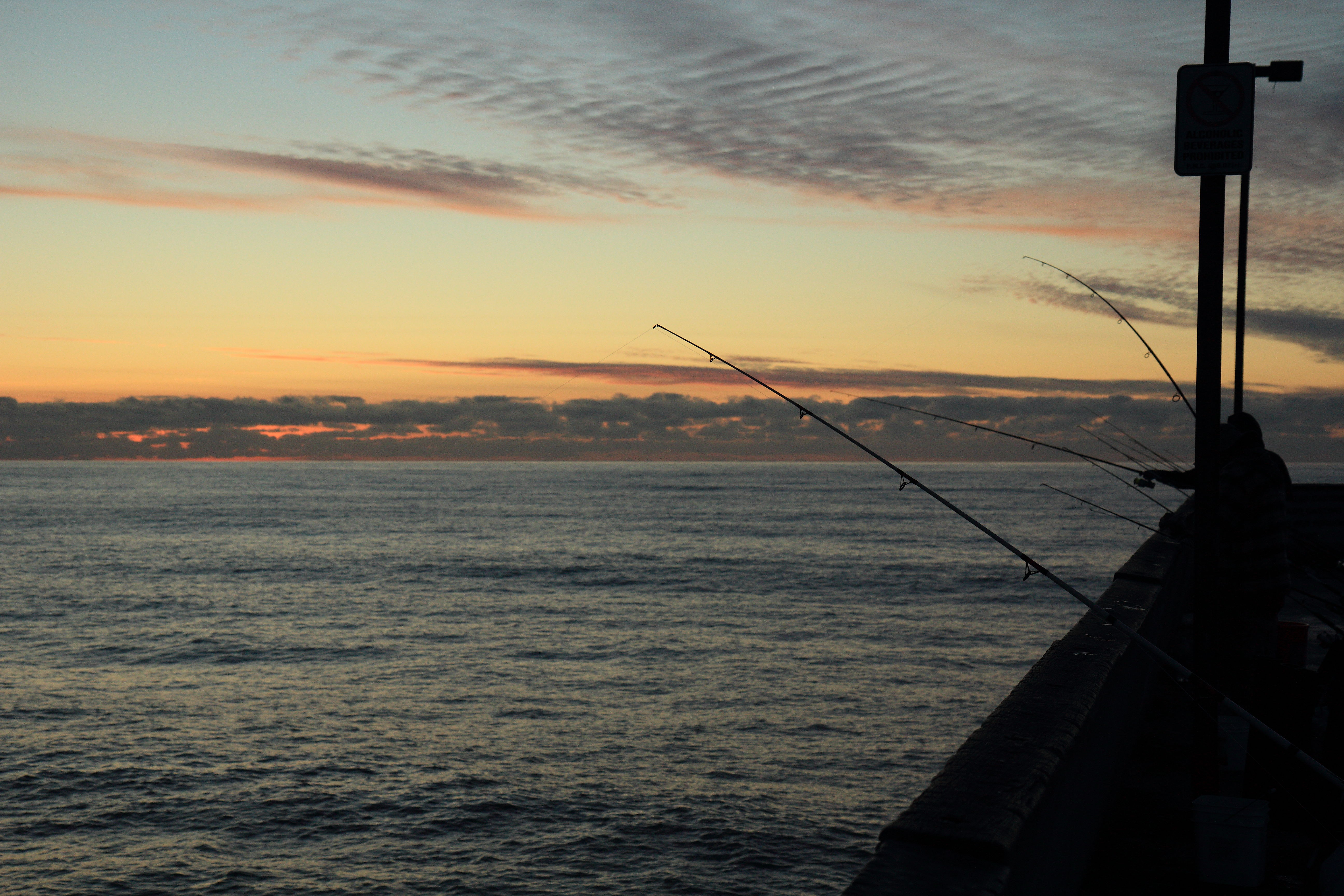 Methodology
Image Credit: John Loo
Methodology Workflow
Acquire Landsat and Precipitation Data
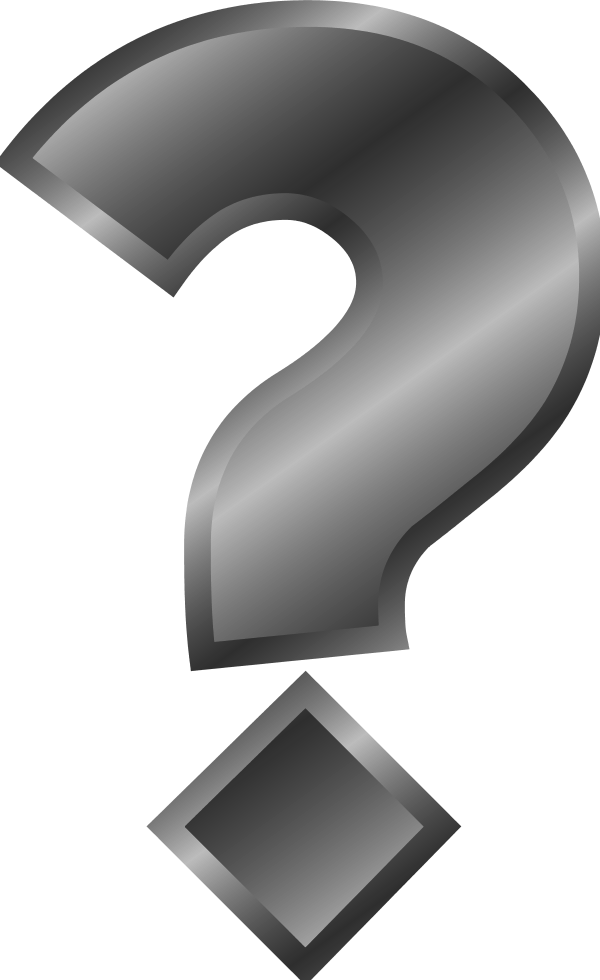 Thermal Analysis
Land Use/Land Cover
Land Use/ Land Cover (LULC)
Acquire Landsat Data
Landsat 5 Bands 2,3,4
Accuracy Assessment
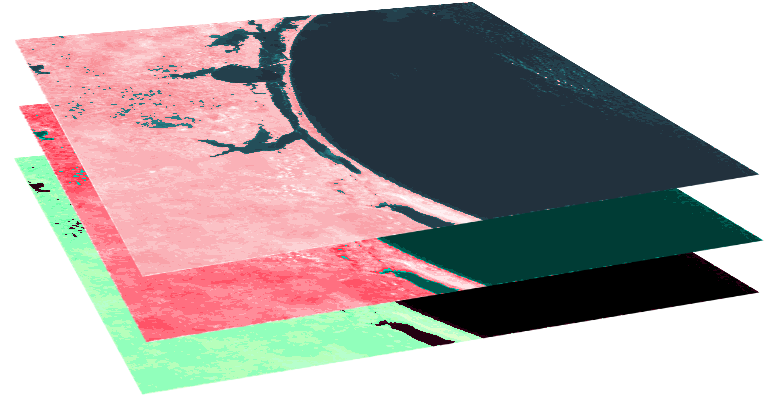 Converted to TOA reflectance, and stacked for infrared visualization
Unsupervised and Supervised classifications
Normalized Difference Vegetation Index (NDVI)
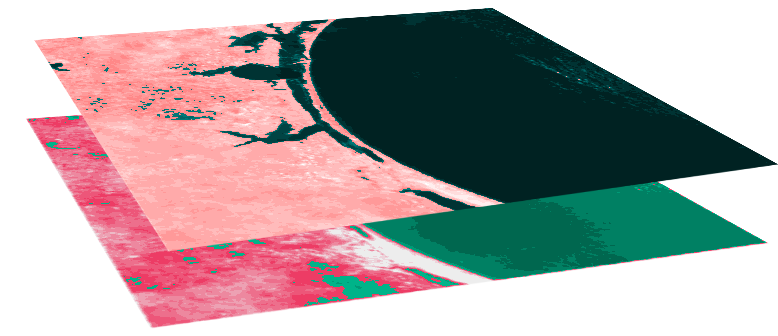 The NDVI indicates the photosynthetic activity of vegetation
Landsat 5 Bands  3 and 4
Normalized Difference Infrared Index (NDII)
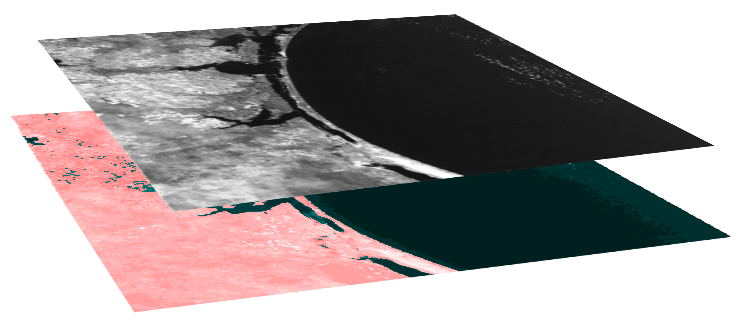 The NDII indicates the water content in vegetation
Landsat 5 Bands 4 and 7
Thermal Analysis
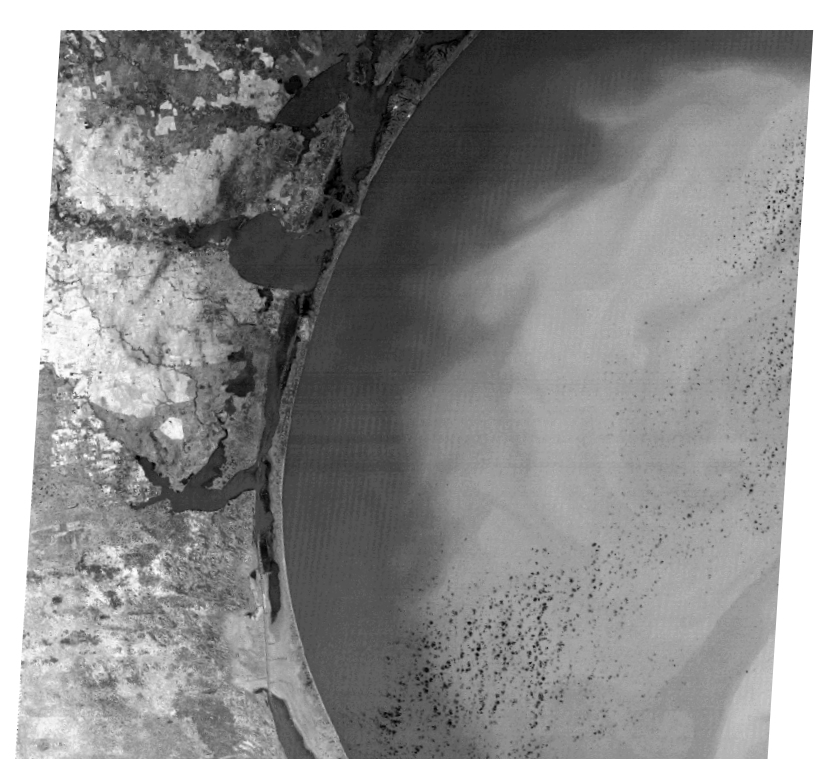 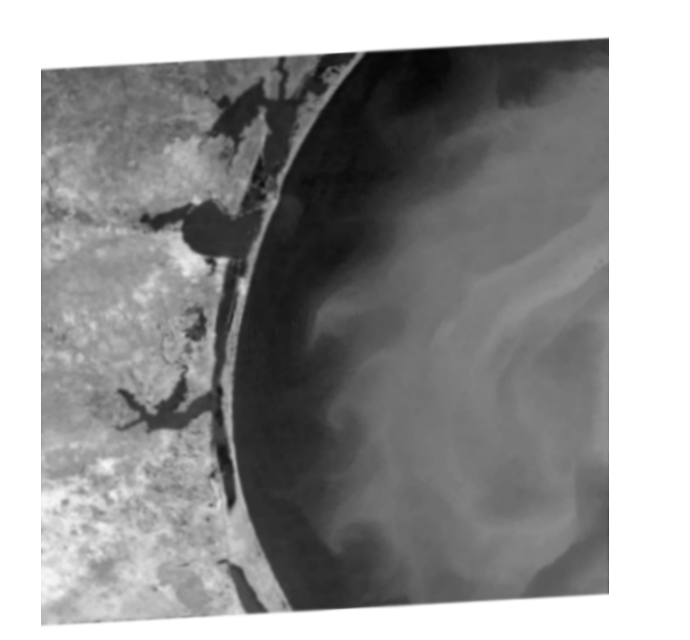 Convert DN to TOA Radiance
Landsat 5 Band 6
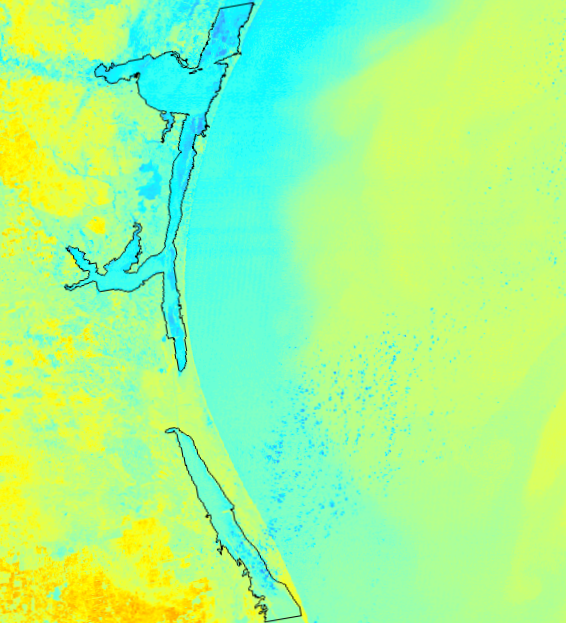 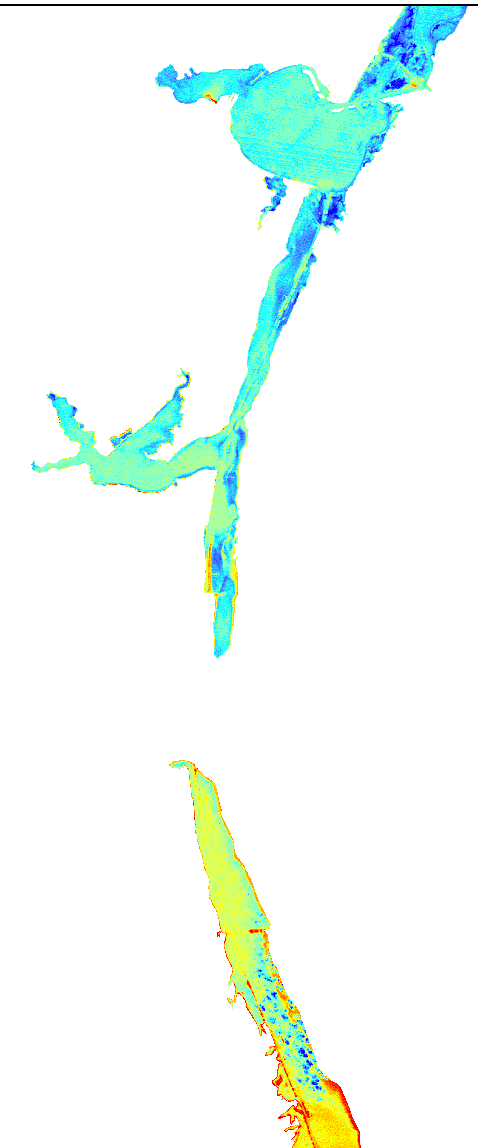 Extract the Laguna Madre and convert temperature to Celsius
Mask out clouds and land
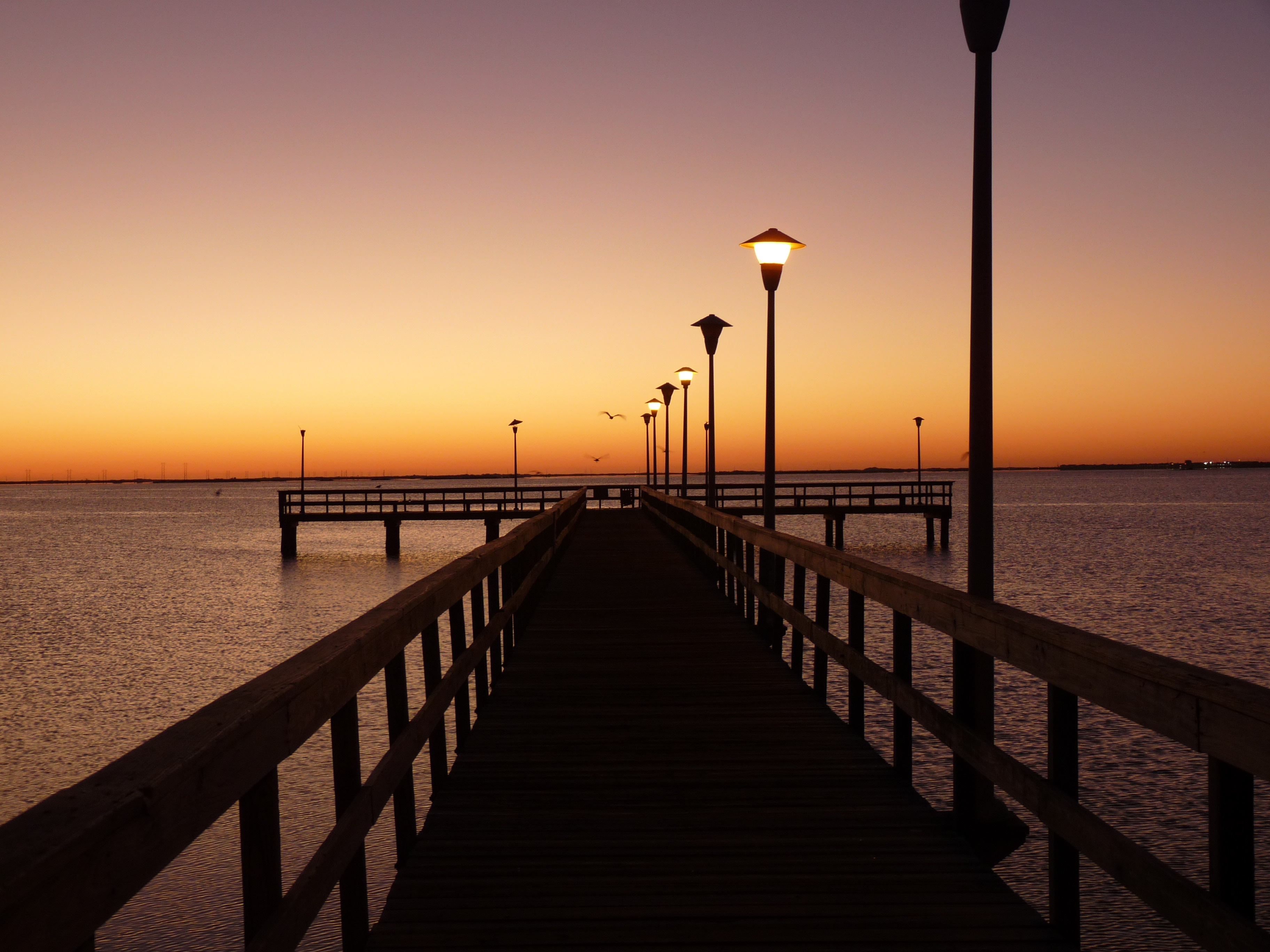 Results
Photo Credit: Terry Ross
LULC
TBD
NDVI
TBD
NDII
TBD
Thermal Analysis
TBD
Conclusions, Errors, and Uncertainties
TBD
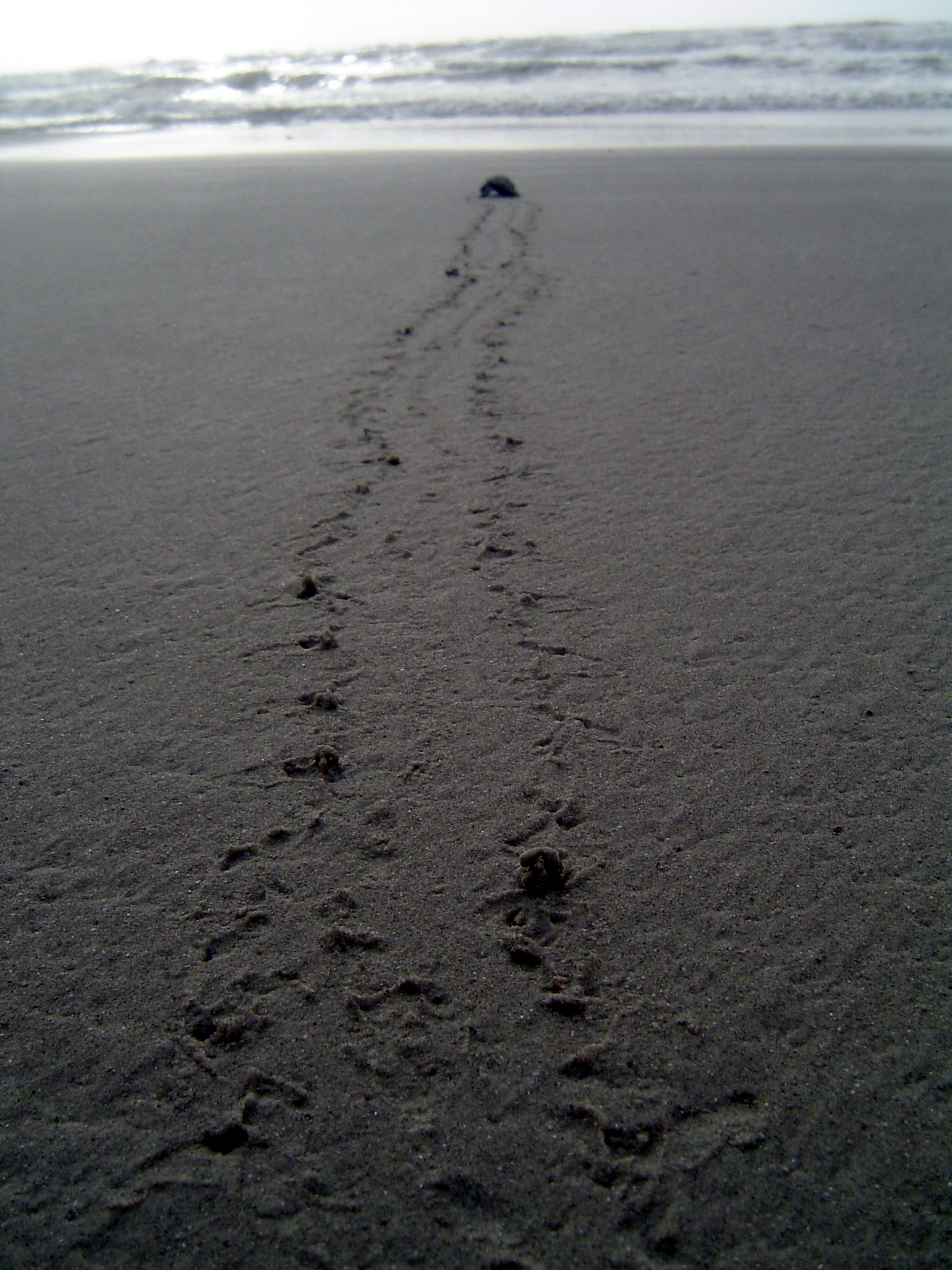 Future Work
TBD
Sea Turtle on Beach (Image Credit: National Park Service)
Advisors
Joe Spruce (NASA Stennis Space Center)
James “Doc” Smoot (NASA Stennis Space Center) 
Dr. Dorina Murgulet (Texas A&M University, Corpus Christi)
Dr. Kenton Ross (NASA Langley Research Center)
Partners
Joe Meiman (National Park Service)
Others
Dr. Bernard Eichold, M.D., Dr. PH – Mentor (Mobile County Health Department)
Summer 2015 Coastal Texas Water Resources Team: Georgina Crepps, Tyler Lynn, Rodrigo Pereira da Silva, Ryan Schick